Adding and subtracting fractions
To add and subtract fractions with the same denominator.
Addition
To add and subtract fractions with the different denominator.
Subtraction
Common denominator
Monday, 15 February 2021
1
1
2
2
and
5
5
5
5
3
5
Fractions with common denominators
Fractions are said to have a common denominator if they have the same denominator.
For example,
all have a common denominator of 5.
We can add them together:
=
+
+
=
[Speaker Notes: Tell pupils that since the denominators are the same we can write the sum over a single bar with 12 underneath. (Using a single bar will avoid the problem of adding denominators in error).
Remind pupils that improper fractions should be written as mixed numbers and fractions, where necessary, should be written in their lowest terms (cancelled down).]
1
1
3
3
and
8
8
8
8
4
8
Fractions with common denominators
Fractions are said to have a common denominator if they have the same denominator.
Another example,
all have a common denominator of 8.
We can add them together:
 4
1
=
=
+
 4
2
+
=
[Speaker Notes: Tell pupils that since the denominators are the same we can write the sum over a single bar with 12 underneath. (Using a single bar will avoid the problem of adding denominators in error).
Remind pupils that improper fractions should be written as mixed numbers and fractions, where necessary, should be written in their lowest terms (cancelled down).]
1
1
1
1
1
1
,
and
3
3
3
3
3
3
3
3
Fractions with common denominators
Fractions are said to have a common denominator if they have the same denominator.
One more example,
all have a common denominator of 3.
We can add them together:
1
=
+
=
+
+
=
+
[Speaker Notes: Tell pupils that since the denominators are the same we can write the sum over a single bar with 12 underneath. (Using a single bar will avoid the problem of adding denominators in error).
Remind pupils that improper fractions should be written as mixed numbers and fractions, where necessary, should be written in their lowest terms (cancelled down).]
5
5
4
4
and
6
6
6
6
1
6
Fractions with common denominators
Fractions are said to have a common denominator if they have the same denominator. For subtracting we do the same
For example,
all have a common denominator of 6.
We can subtract:
=
–
–
=
[Speaker Notes: Tell pupils that since the denominators are the same we can write the sum over a single bar with 12 underneath. (Using a single bar will avoid the problem of adding denominators in error).
Remind pupils that improper fractions should be written as mixed numbers and fractions, where necessary, should be written in their lowest terms (cancelled down).]
3
3
1
1
and
8
8
8
8
2
8
Fractions with common denominators
Fractions are said to have a common denominator if they have the same denominator. For subtracting we do the same
For example,
all have a common denominator of 8.
We can subtract:
 2
1
=
=
–
 2
4
=
–
[Speaker Notes: Tell pupils that since the denominators are the same we can write the sum over a single bar with 12 underneath. (Using a single bar will avoid the problem of adding denominators in error).
Remind pupils that improper fractions should be written as mixed numbers and fractions, where necessary, should be written in their lowest terms (cancelled down).]
+
3
1
4
1
4
12
3
12
7
12
Fractions with different denominators
Look at this fraction addition:
+
=
=
The fractions have different denominators.
This addition is more difficult because although the units are the same size, they have being cut into different-sized pieces  .
+
=
Before adding we have to find a common multiple of the denominators in order to rewrite the fractions with a common denominator :
12
[Speaker Notes: Tell pupils that since the denominators are the same we can write the sum over a single bar with 12 underneath. (Using a single bar will avoid the problem of adding denominators in error).
Remind pupils that improper fractions should be written as mixed numbers and fractions, where necessary, should be written in their lowest terms (cancelled down).]
–
5
1
8
6
11
24
Fractions with different denominators
Look at this fraction subtraction:
15
4
 3
 4
–
=
=
24
24
 4
 3
The fractions have different denominators.
This subtraction is more difficult because although the units are the same size, they have being cut into different-sized pieces  .
–
=
Before subtracting we have to find a common multiple of the denominators in order to rewrite the fractions with a common denominator :
24
[Speaker Notes: Tell pupils that since the denominators are the same we can write the sum over a single bar with 12 underneath. (Using a single bar will avoid the problem of adding denominators in error).
Remind pupils that improper fractions should be written as mixed numbers and fractions, where necessary, should be written in their lowest terms (cancelled down).]
Fractions with different denominators
Work this out
The common multiple of 8 and 5 is
40
We have to convert to equivalent fractions with 40 as denominator
1
5
× 8
× 5
+
5
8
× 8
× 5
8
25
+
=
40
40
33
=
40
Fractions with different denominators
Work this out
The common multiple of 9 and 5 is
45
We have to convert to equivalent fractions with 45 as denominator
2
7
× 9
× 5
–
5
9
× 9
× 5
18
35
–
=
45
45
17
=
45
Thank you for using resources from
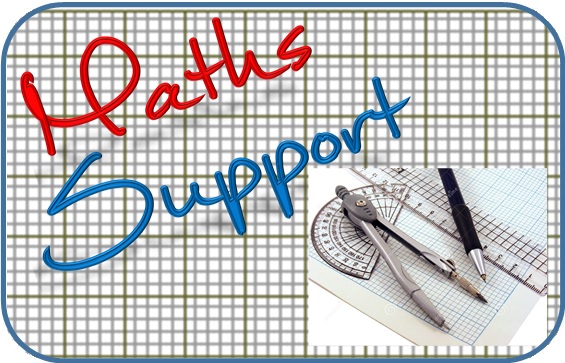 For more resources visit our website
https://www.mathssupport.org
If you have a special request, drop us an email
info@mathssupport.org
Get 20% off in your next purchase from our website, just use this code when checkout: MSUPPORT_20